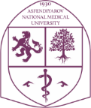 ПОРЯДОК ПРИЕМА НА ОП С СОКРАЩЕННЫМИ СРОКАМИ ОБУЧЕНИЯ
КазНМУ им. С.Д.Асфендиярова |
3